جبر خطی
استاد: حسین‌نژاد
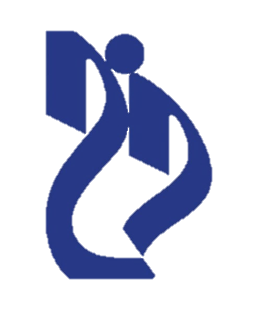 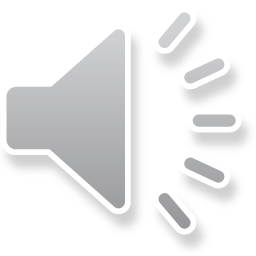 جلسه ششم
دترمینان
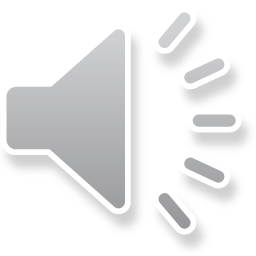 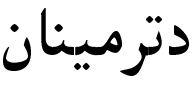 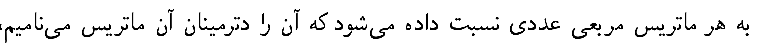 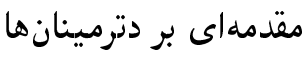 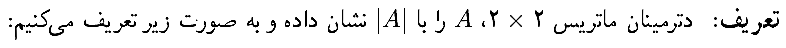 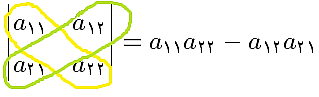 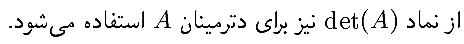 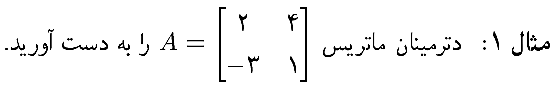 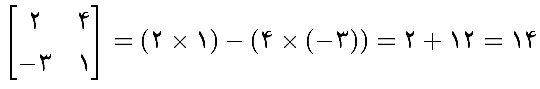 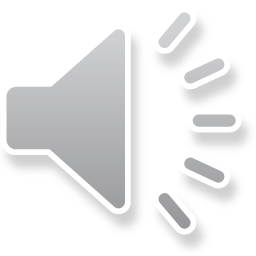 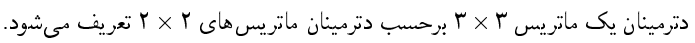 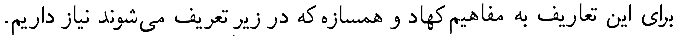 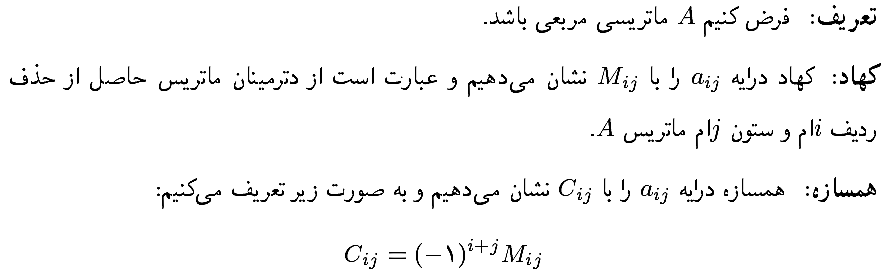 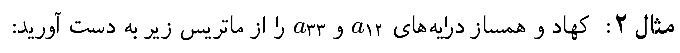 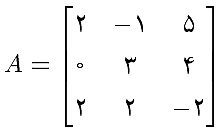 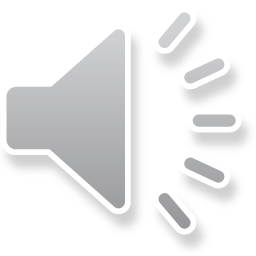 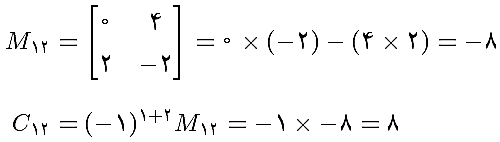 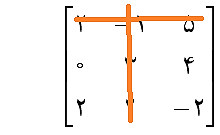 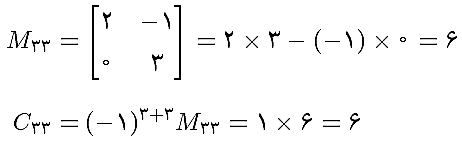 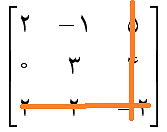 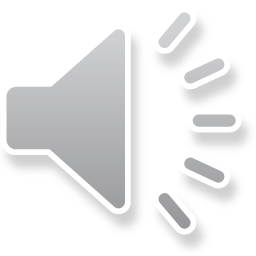 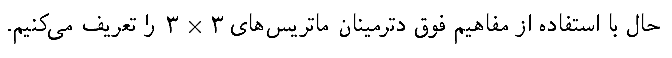 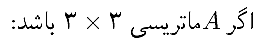 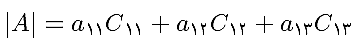 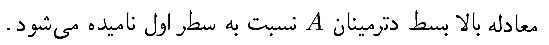 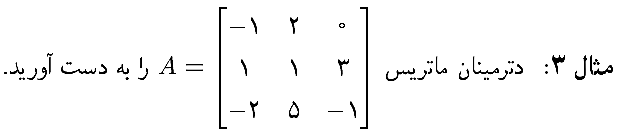 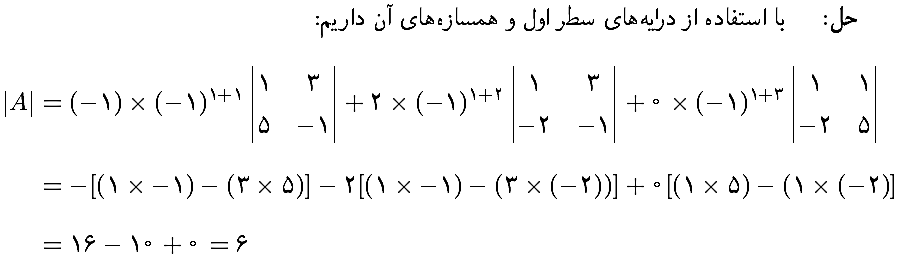 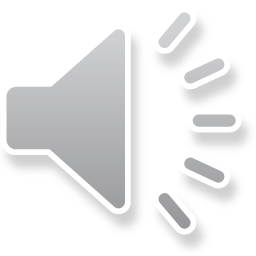 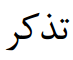 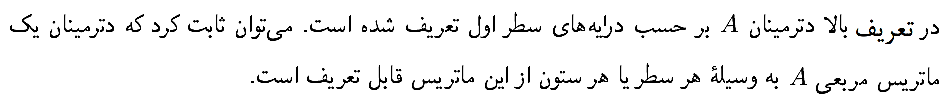 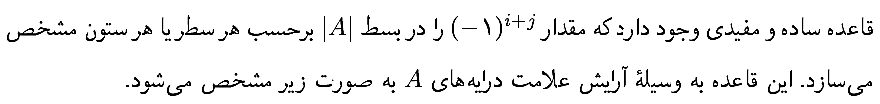 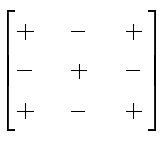 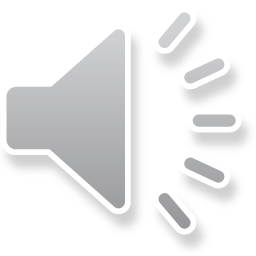 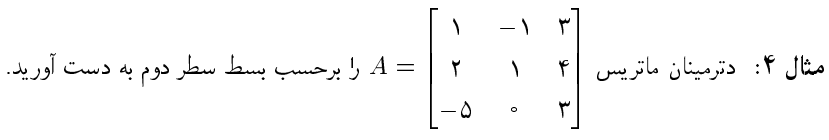 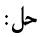 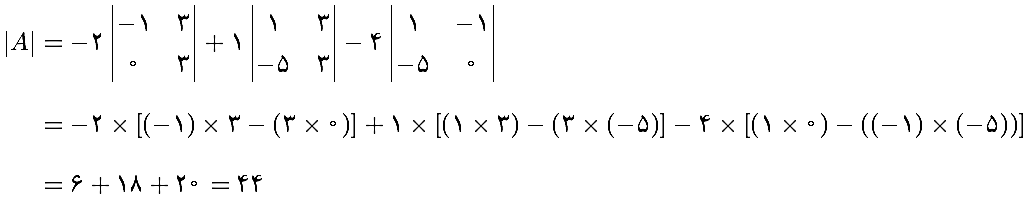 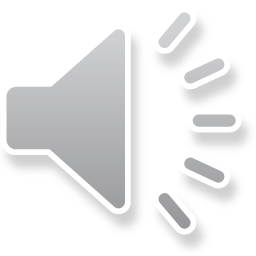 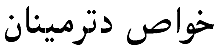 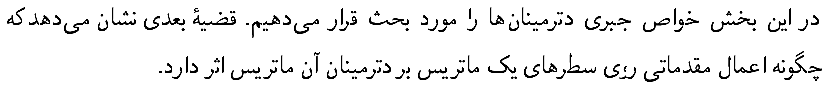 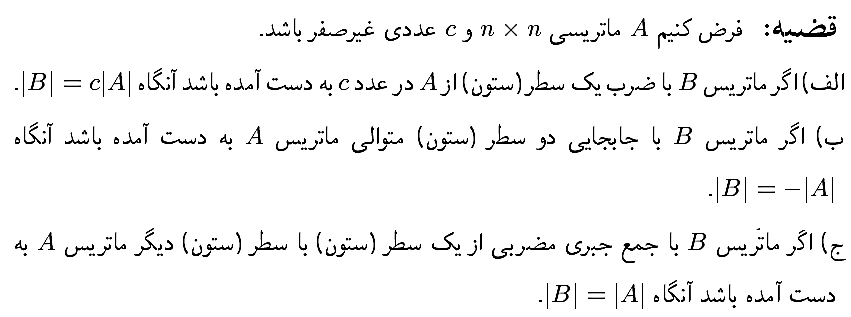 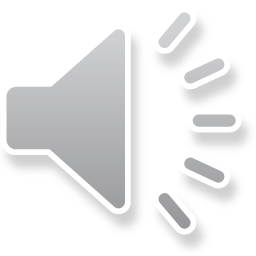 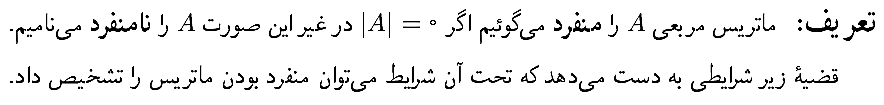 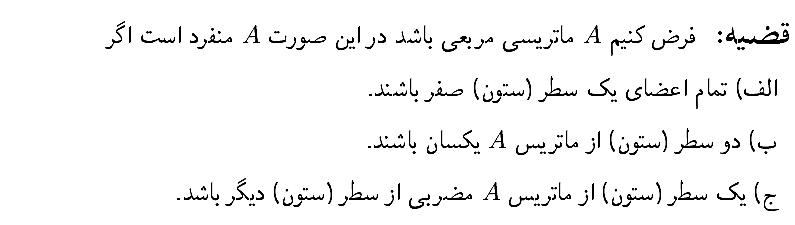 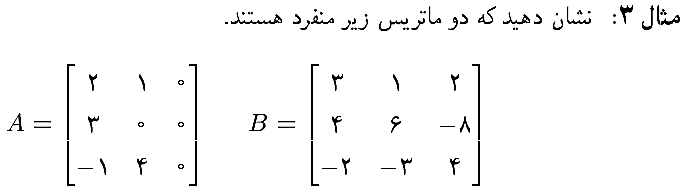 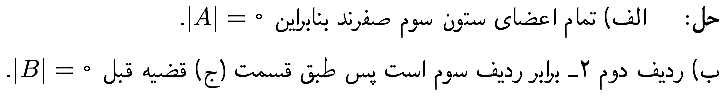 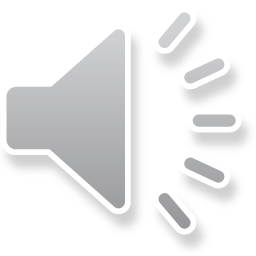 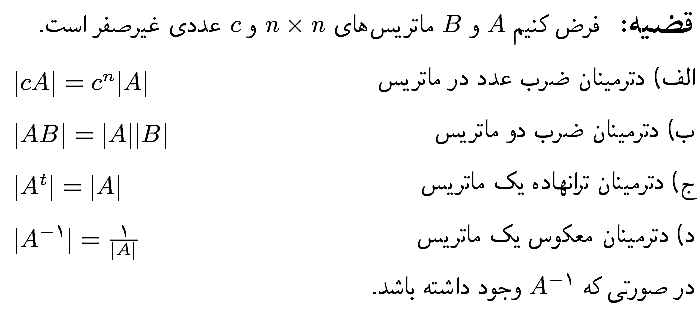 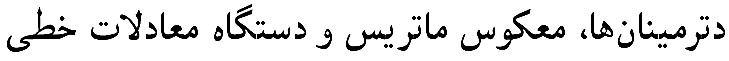 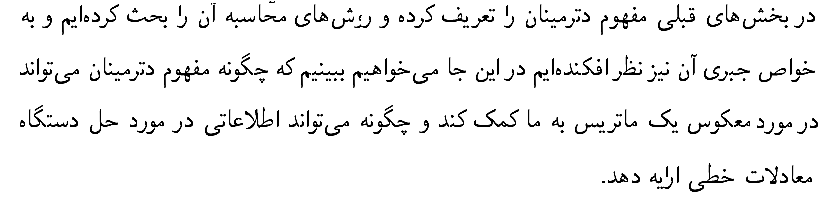 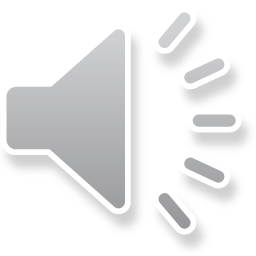 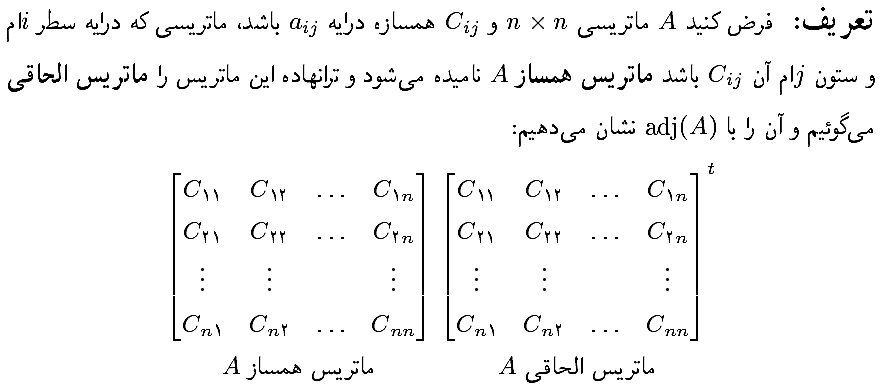 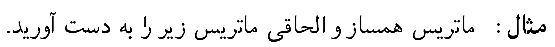 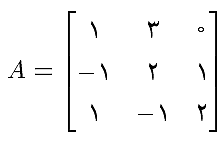 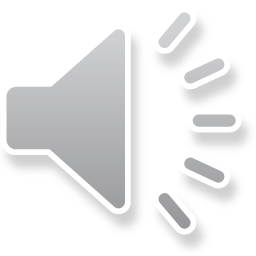 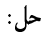 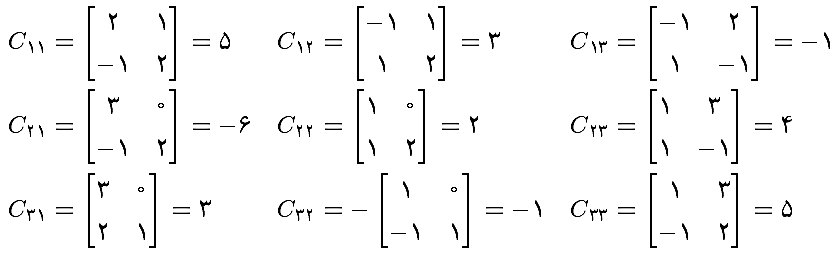 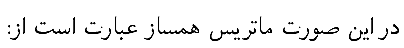 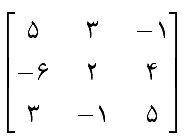 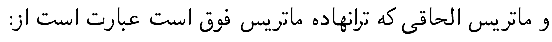 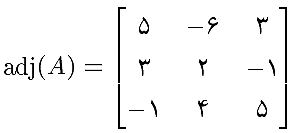 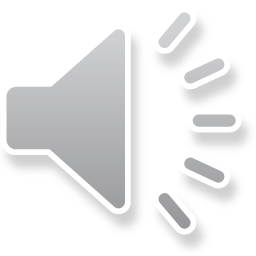 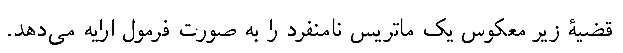 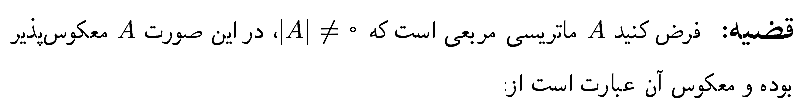 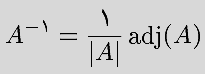 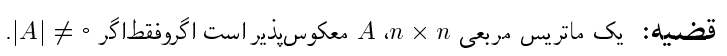 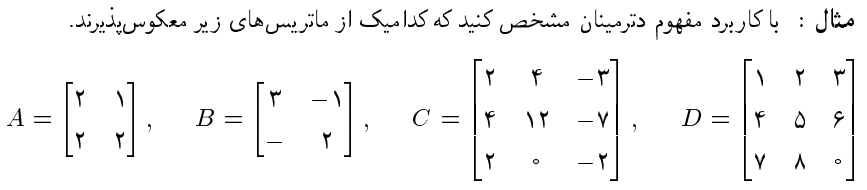 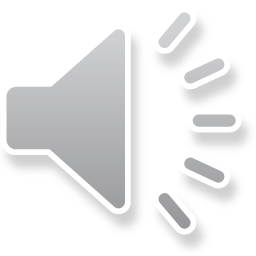 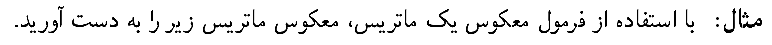 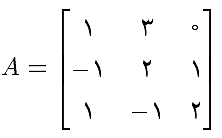 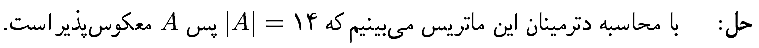 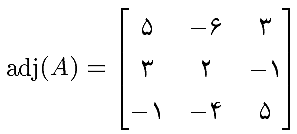 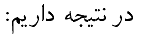 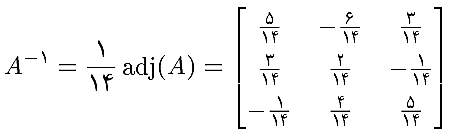 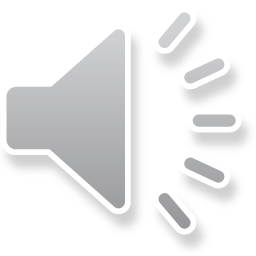 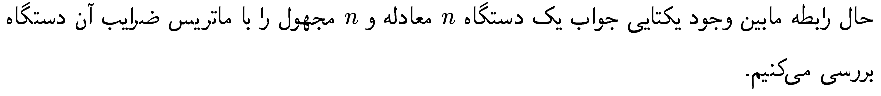 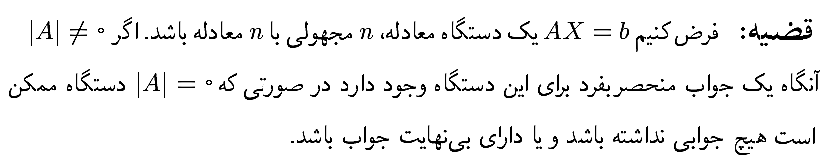 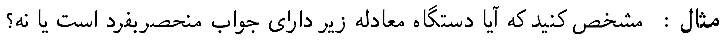 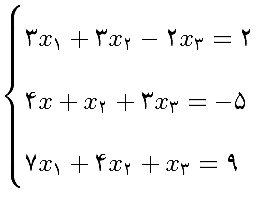 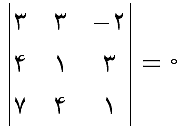 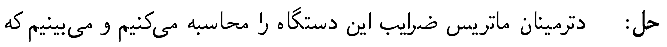 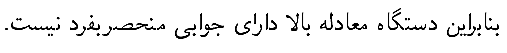 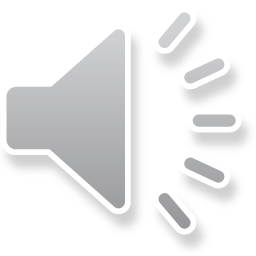